Авторская песня
Прошлое
Настоящее
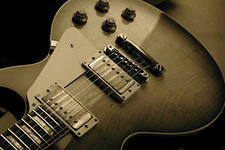 Изгиб гитары желтой ты обнимаешь нежно,Струна осколком эха пронзит тугую высь.Качнется купол неба  большой и звездно -снежный.Как здорово, что все мы здесь сегодня собрались!Как отблеск от заката, костер меж сосен пляшет.Ты что грустишь, бродяга? А, ну-ка, улыбнись!И кто-то очень близкий тебе тихонько скажет:Как здорово, что все мы здесь сегодня собрались!И все же с болью в горле мы тех сегодня вспомним,Чьи имена, как раны, на сердце запеклись,-Мечтами их и песнями мы каждый вздох наполним.Как здорово, что все мы здесь сегодня собралисьИзгиб гитары желтой ты обнимаешь нежно,Струна осколком эха пронзит тугую высь.Качнется купол неба - большой и звездно-снежный.Как здорово, что все мы здесь сегодня собрались!
Олег Митяев.
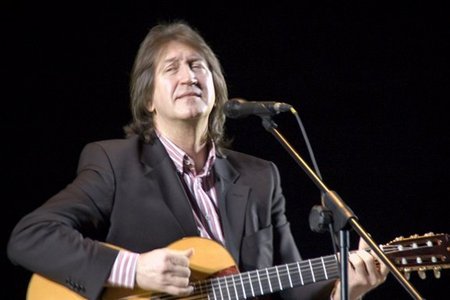 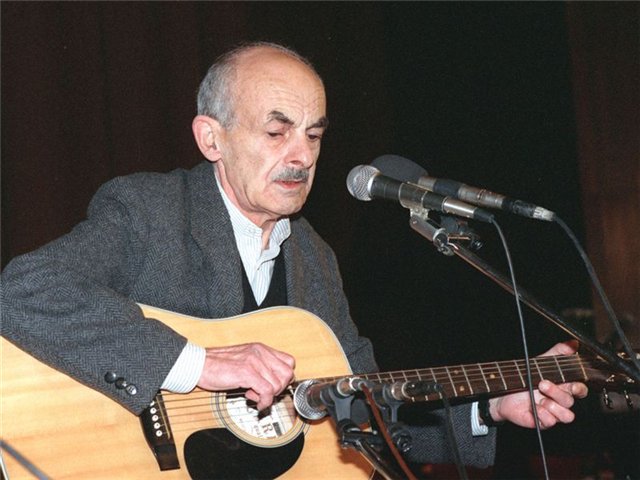 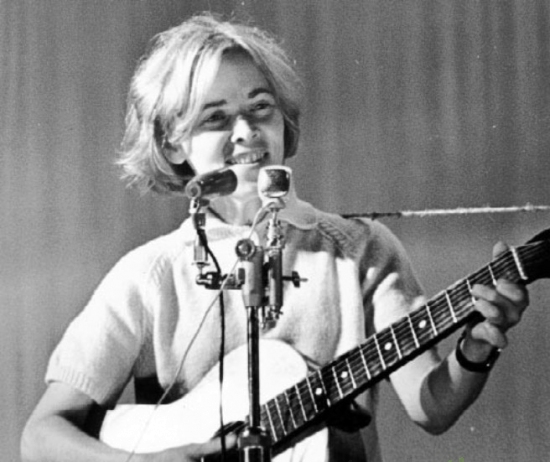 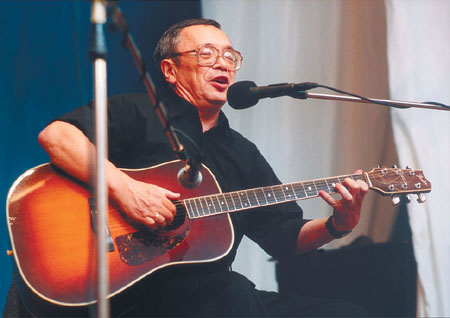 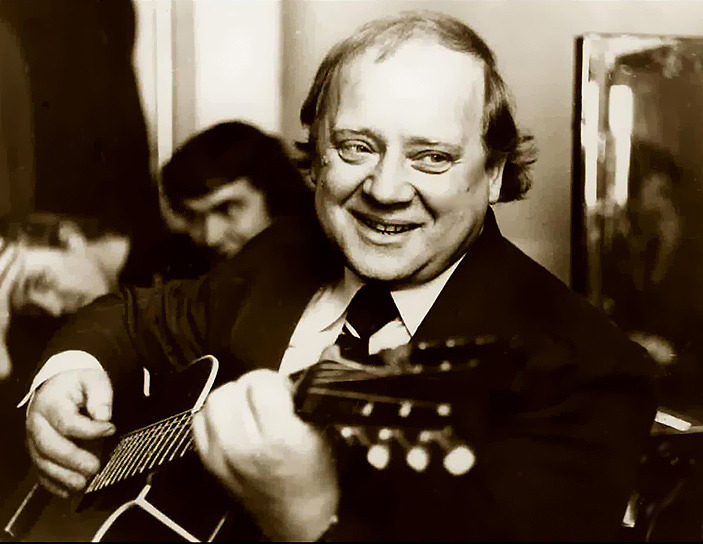 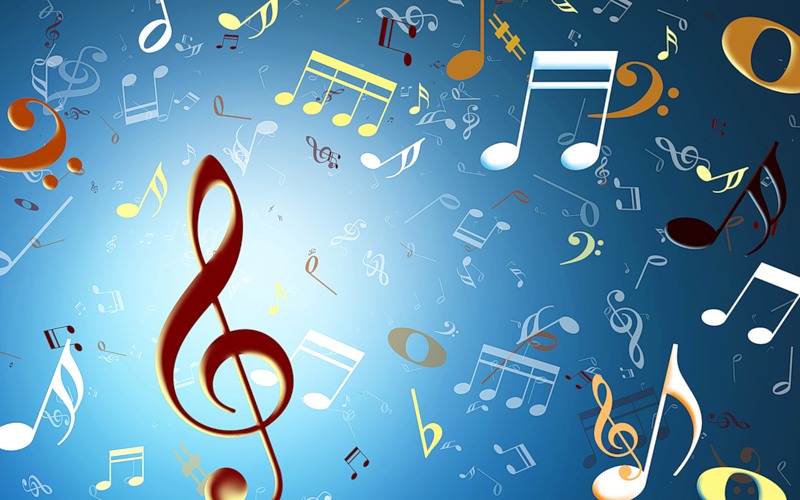 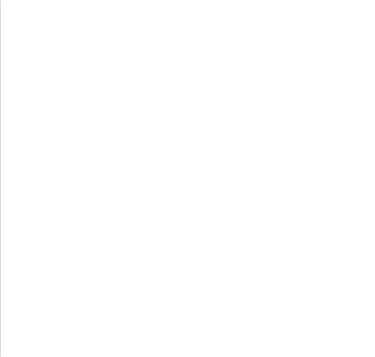 Баян
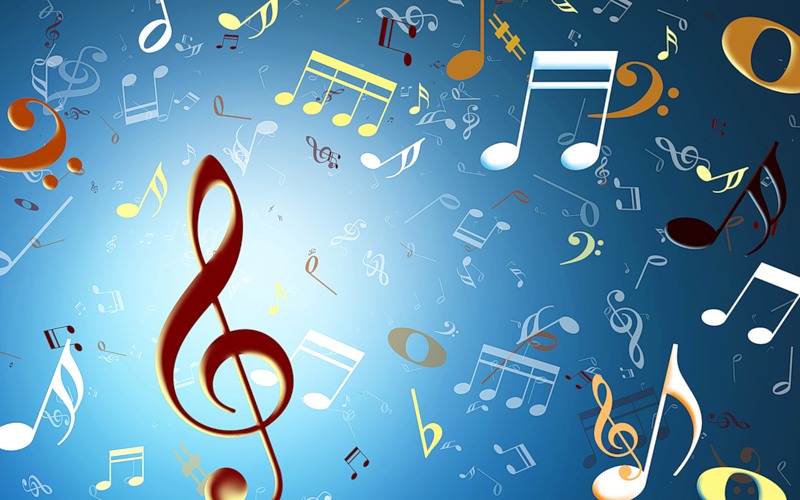 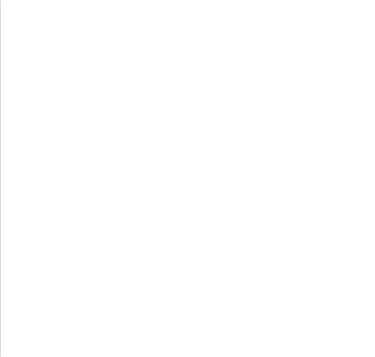 Баян
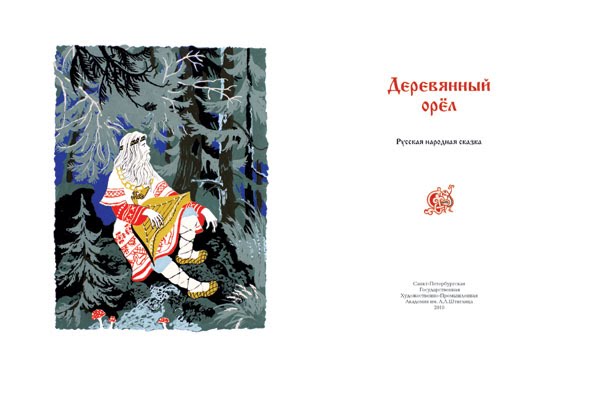 Булат Шавлович  Окуджава
1924-1997гг.
Владимир Высоцкий
Годы жизни 
25 января 1938— 25 июля 1980
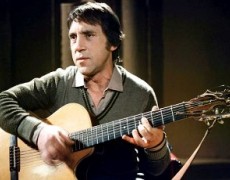 На братских могилах не ставят крестов, 
И вдовы на них не рыдают, 
К ним кто-то приносит букеты цветов, 
И Вечный огонь зажигают. 

Здесь раньше вставала земля на дыбы, 
А нынче - гранитные плиты. 
Здесь нет ни одной персональной судьбы 
 Все судьбы в единую слиты. 

А в Вечном огне виден вспыхнувший танк, 
Горящие русские хаты, 
Горящий Смоленск и горящий рейхстаг,
Горящее сердце солдата.

 У братских могил нет заплаканных вдов – 
Сюда ходят люди покрепче. 
На братских могилах не ставят крестов, 
Но разве от этого легче?..
Владимир Высоцкий.
Ада  Якушева «1934-2012»
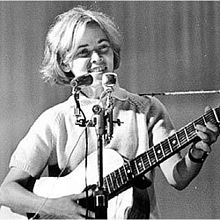 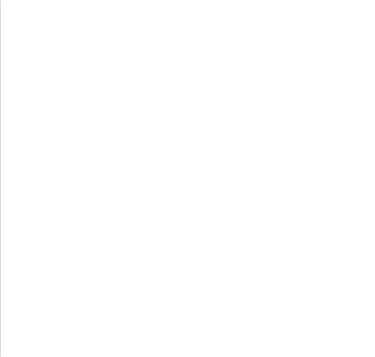 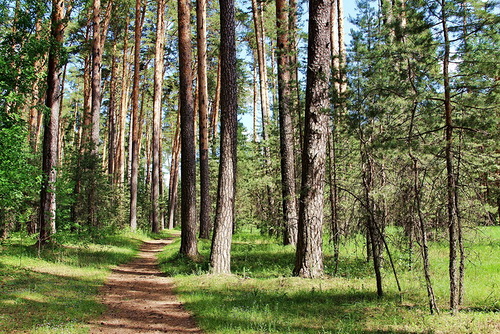 Вечер бродит
Вечер бродит по лесным дорожкам Ты ведь тоже любишь вечера.Подожди, постой еще немножко,Посидим с товарищами у костра.Вслед за песней позовут ребятаВ неизвестные еще края,И тогда над крыльями закатаВспыхнет яркой звездочкой мечта моя.Вижу целый мир в глазах тревожныхВ этот час на берегу крутом.Не смотри ты так неосторожно -Я могу подумать что-нибудь не то.
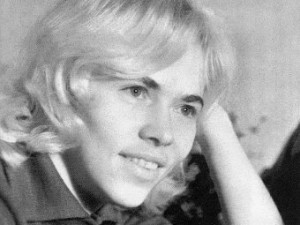 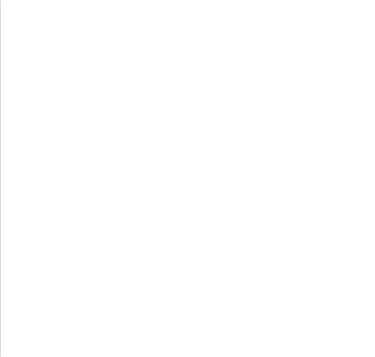 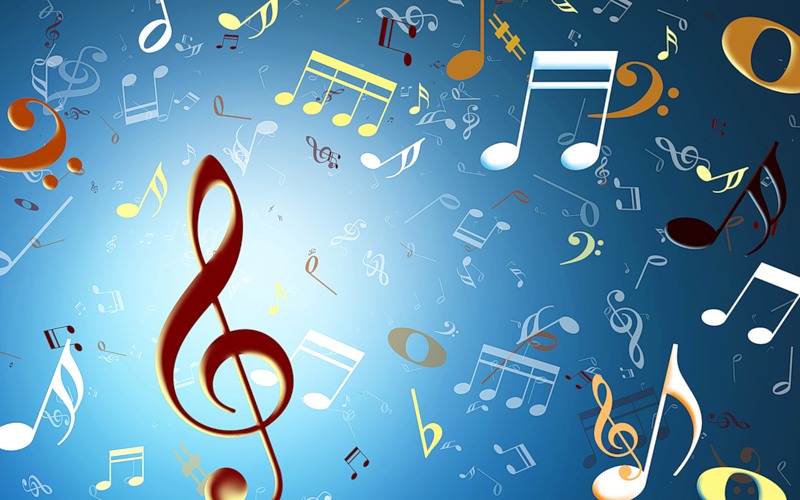 Юрий Визбор
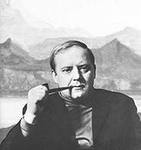 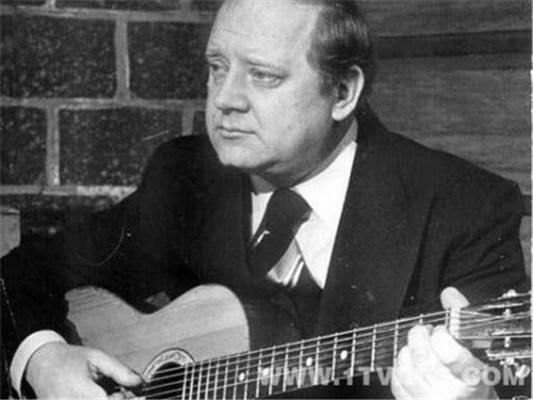 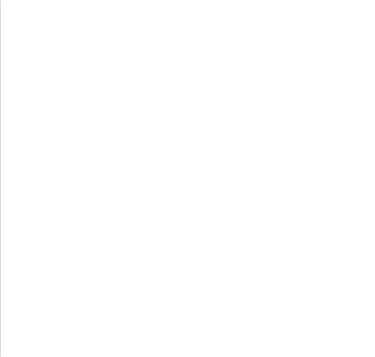 Валерий Грушин
«1944-1967»
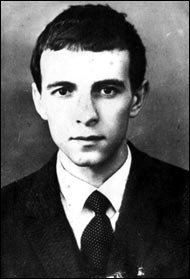 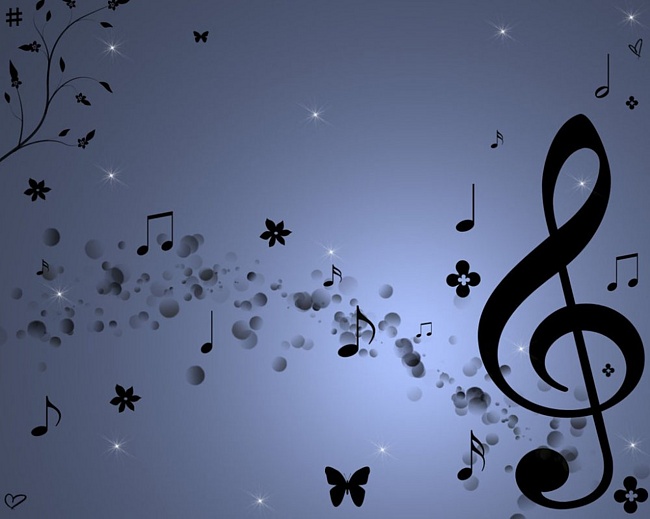 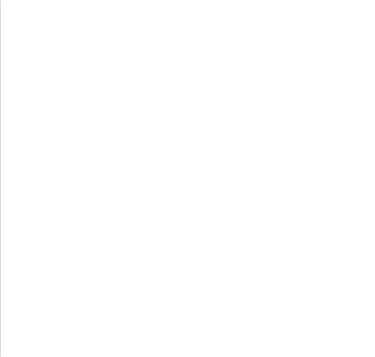 Грушинский фестиваль бардовской песни!
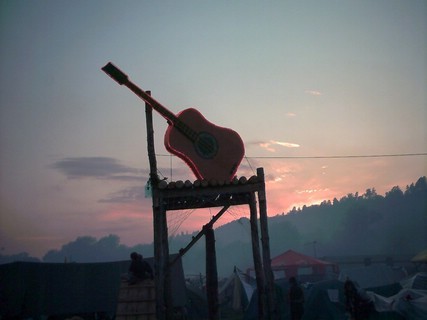 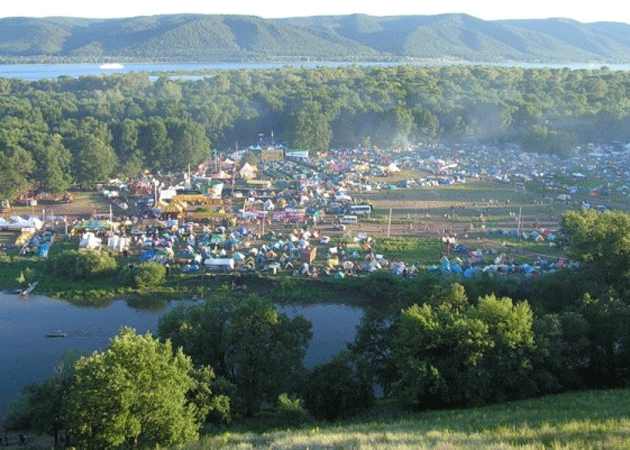 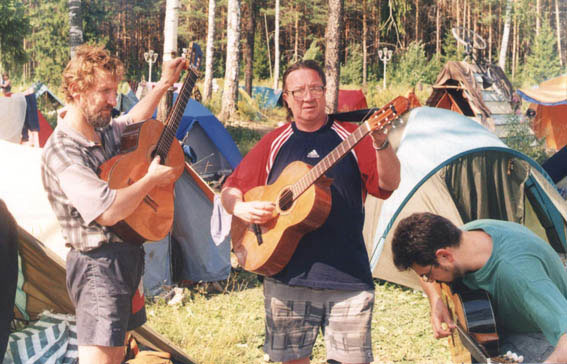 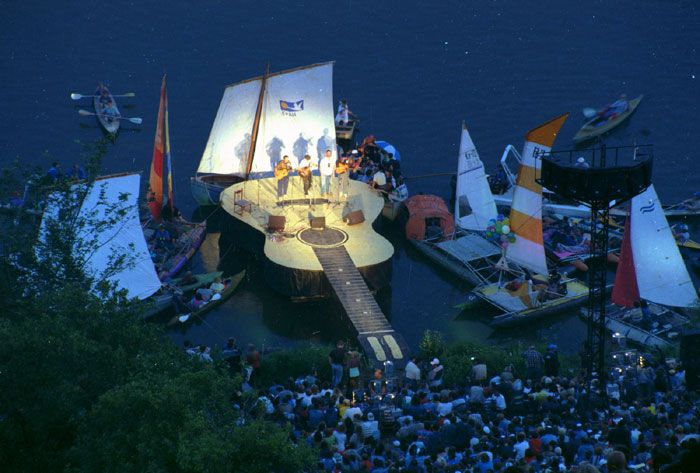 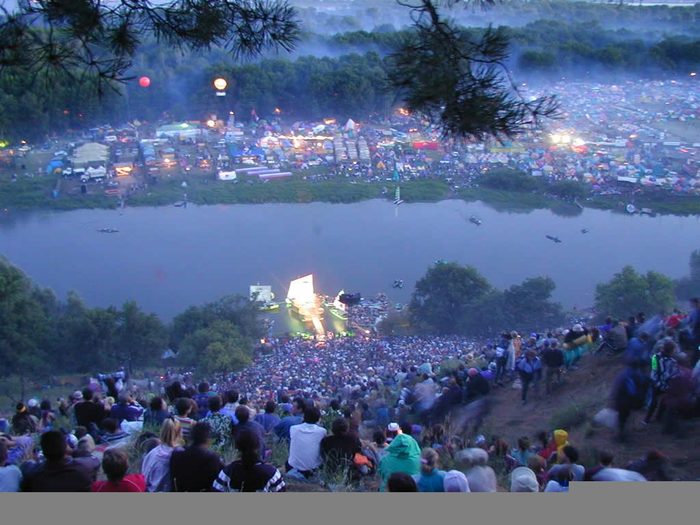 Булат Окуджава.
Давайте восклицать, друг другом восхищаться. Высокопарных слов не стоит опасаться. Давайте говорить друг другу комплименты -Ведь это все любви счастливые моменты. Давайте горевать и плакать откровенно, то вместе, то поврозь, а то попеременно. Не нужно придавать значения злословью - поскольку грусть всегда соседствует с любовью. Давайте понимать друг друга с полуслова, чтоб, ошибившись раз, не ошибиться снова. Давайте жить, во всем друг другу потакая, -тем более, что жизнь короткая такая.
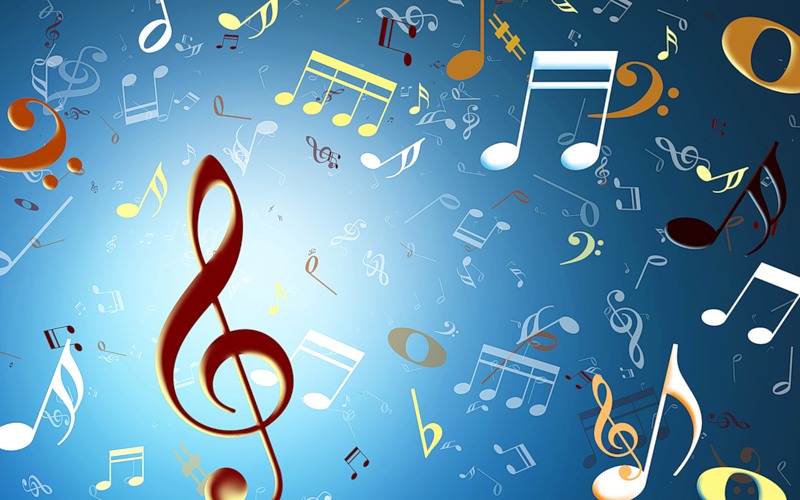 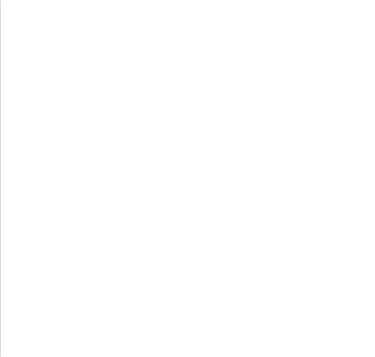 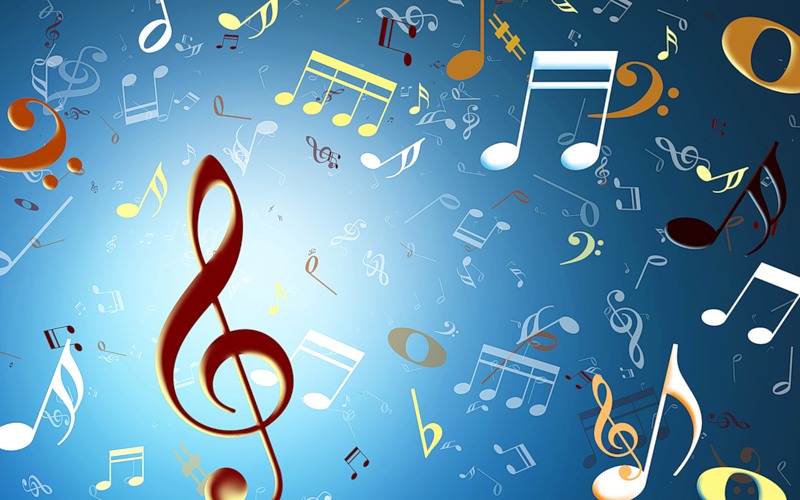 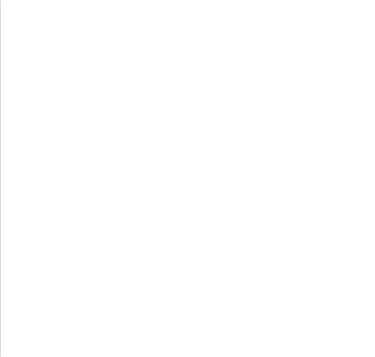 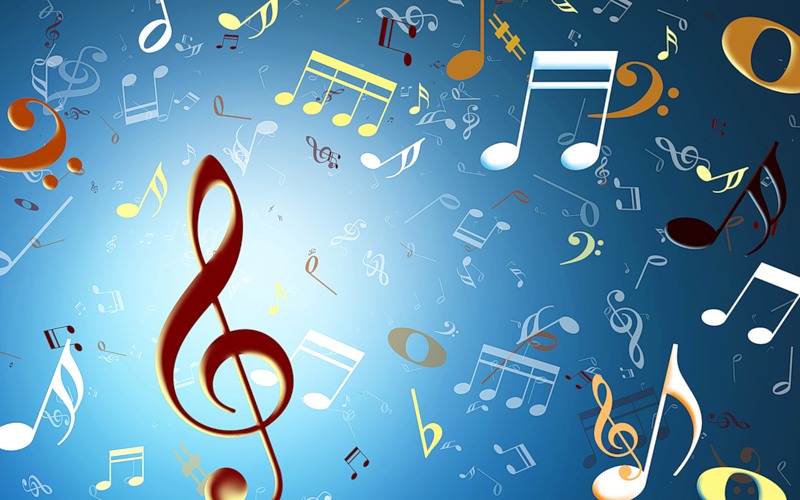 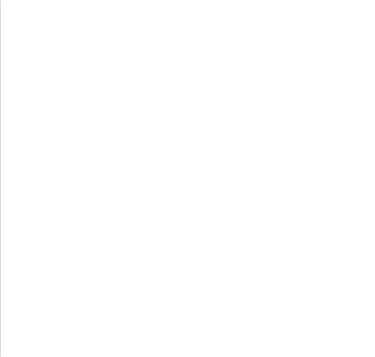